ПРОЕКТ НА ТЕМУ: «МЫ ПОМНИМ И ГОРДИМСЯ!»
Авторы: воспитатели группы №10 
МАДОУ 117, города Сыктывкара
Тушонкова Р.Ф., Чупрова Г.Н.
ЦЕЛЬ ПРОЕКТА - воспитание у детей чувства патриотизма, любви к Родине и активной жизненной позиции
ЗАДАЧИ ПРОЕКТА: -развивать патриотические чувства у детей;  -воспитывать ценности патриотизма, толерантности; -сохранять и развивать чувства гордости за свою Родину и многонациональный народ; - изучать героическое прошлое нашей великой России
Срок проекта-краткосрочный
ОЖИДАЕМЫЕ РЕЗУЛЬТАТЫ - Привлечение общественности к участию в работе по патриотическому воспитанию школьников;  развитие у обучающихся чувства любви к Родине, родному краю, школе и семье; формирование у школьников готовности к защите своей Родины;  воспитание уважения школьников к подвигу ветеранов Великой Отечественной войны.
Вместе с детьми  оформили «Окна Победы»
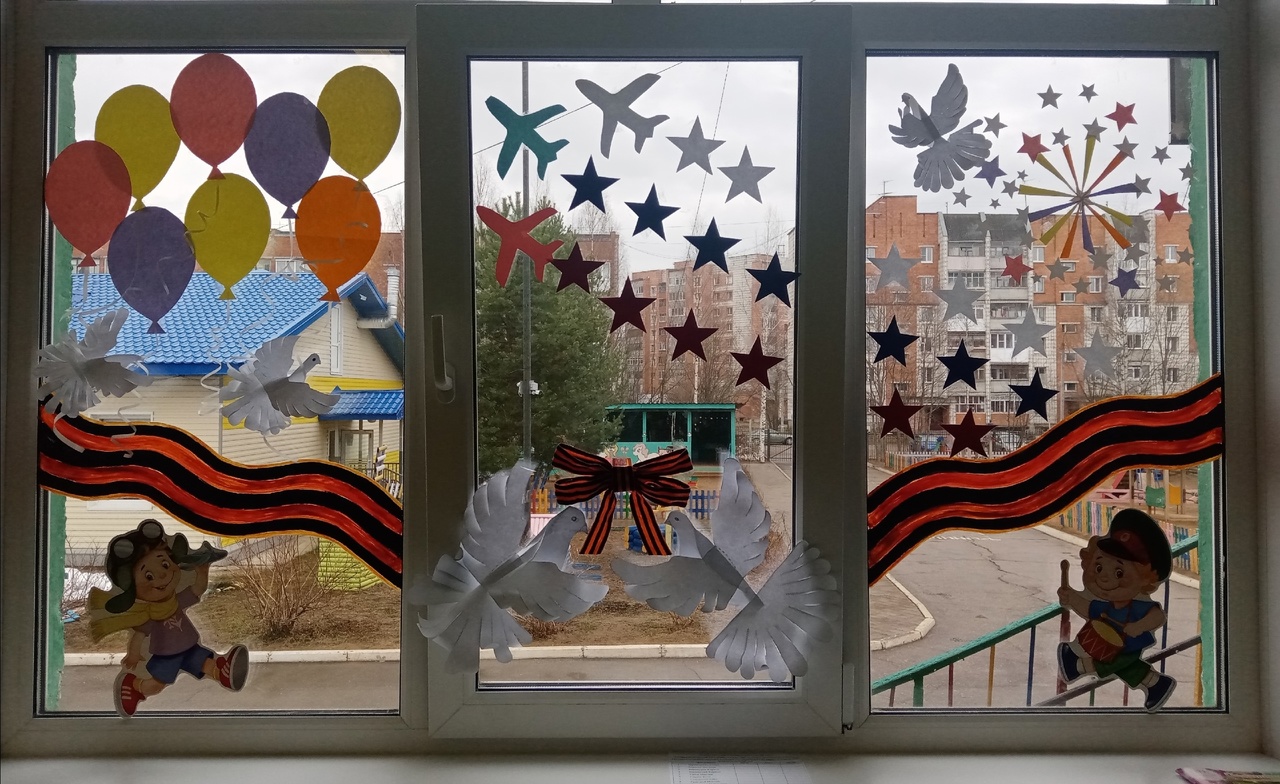 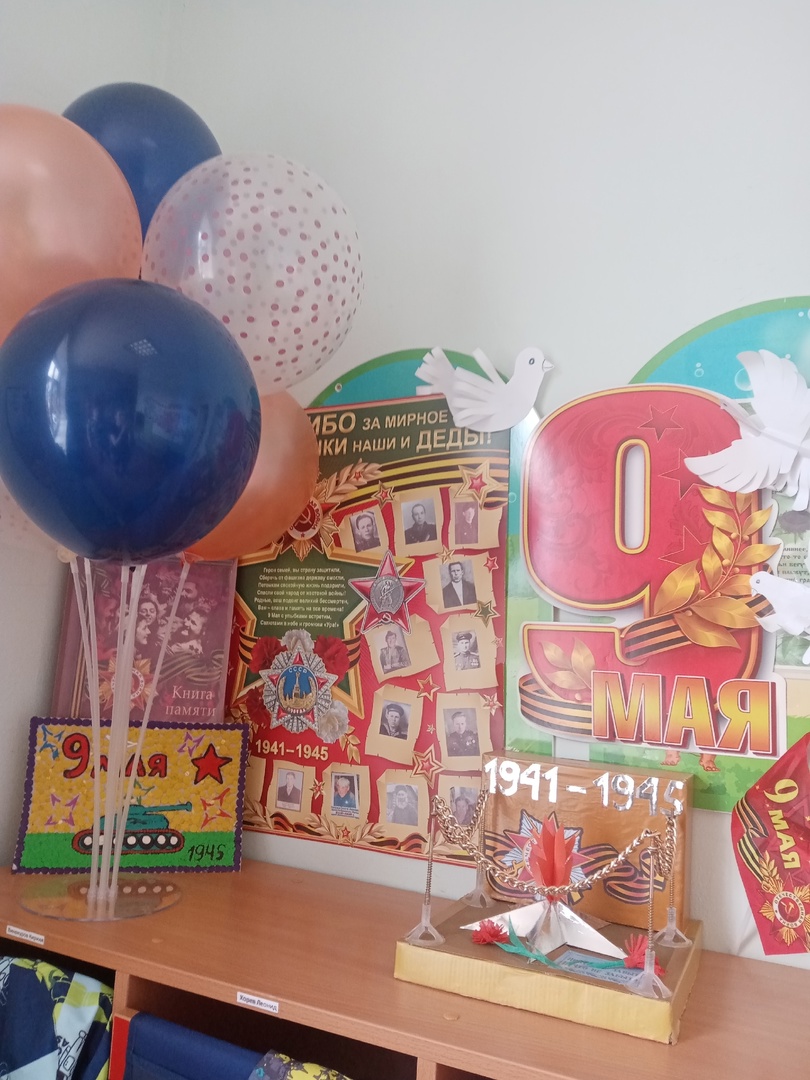 Сделали уголок «Памяти»
Создали «Книгу Памяти», где собраны фотографии и истории прапрадедов и прапрабабушек, которые воевали и отдали свою жизнь за нашу родину.
Оформили плакат с фотографиями наших героев
В течение недели организовали выставку детских работ
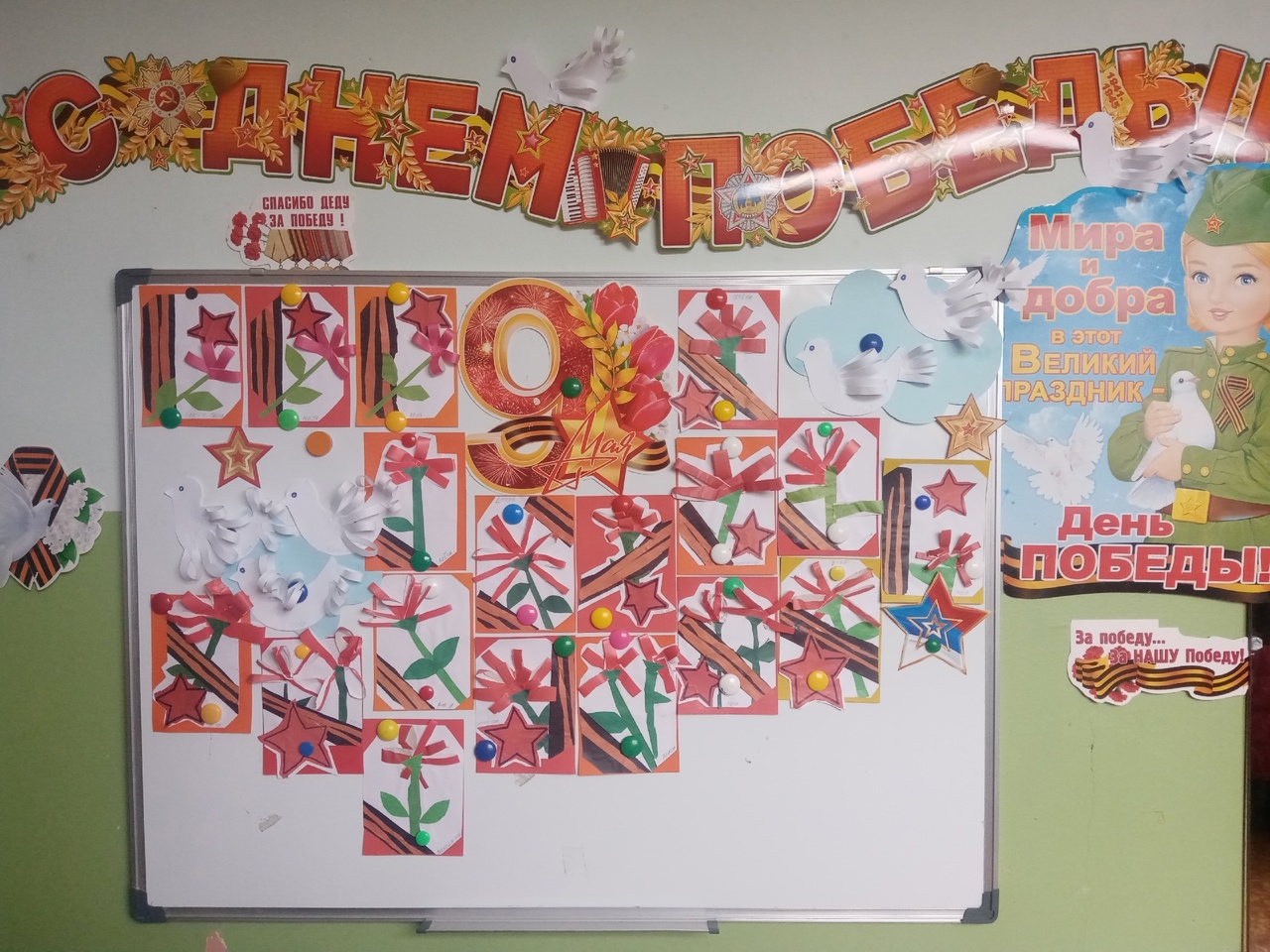 Наши дети учили и рассказывали стихи про войну…
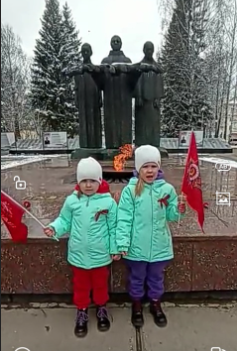 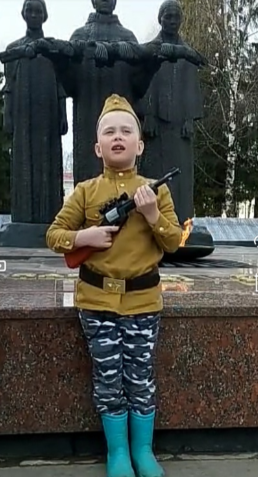 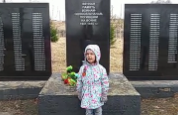 В праздник «День Победы» мы вместе с детьми участвовали в дворовых играх в парке имени Кирова…
Неделя была насыщенной и интересной. Дети остались под впечатлением. Они и сегодня поют посни про войну и рассказывают стихи и истории. Считаем что цель нами достигнута.
Спасибо за внимание!